WELCOME TO THE CITY OF 
LAS VEGAS
Las Vegas Blvd. Construction Project
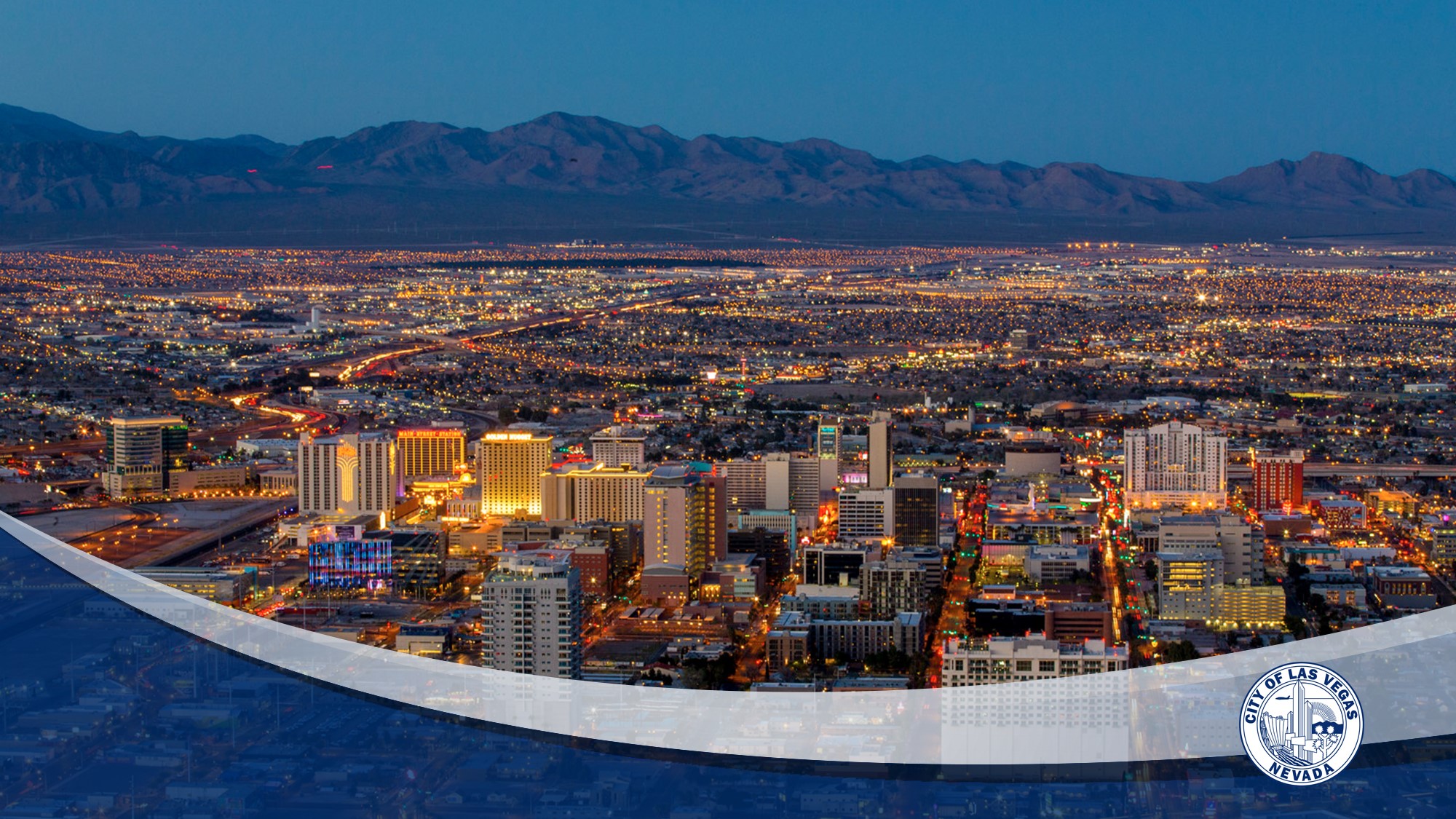 Introductions
Steve Ford, PE
Assistant City Engineer
Ward 3
Councilwoman
Olivia Diaz
Ward 5
Councilman
Cedric Crear
Largest Roadway Project in Public Works History
3 Miles and “All In” Around $120M
Due for major reconstruction

Sanitary Sewer installed 1942 – 78 years old
Storm Drain installed 1954 – 66 years old
Waterline installed 1955 – 65 years old
Some traffic signals dating back to 1965
Median landscape over 20 years old
The most important street within the City!
Project Background
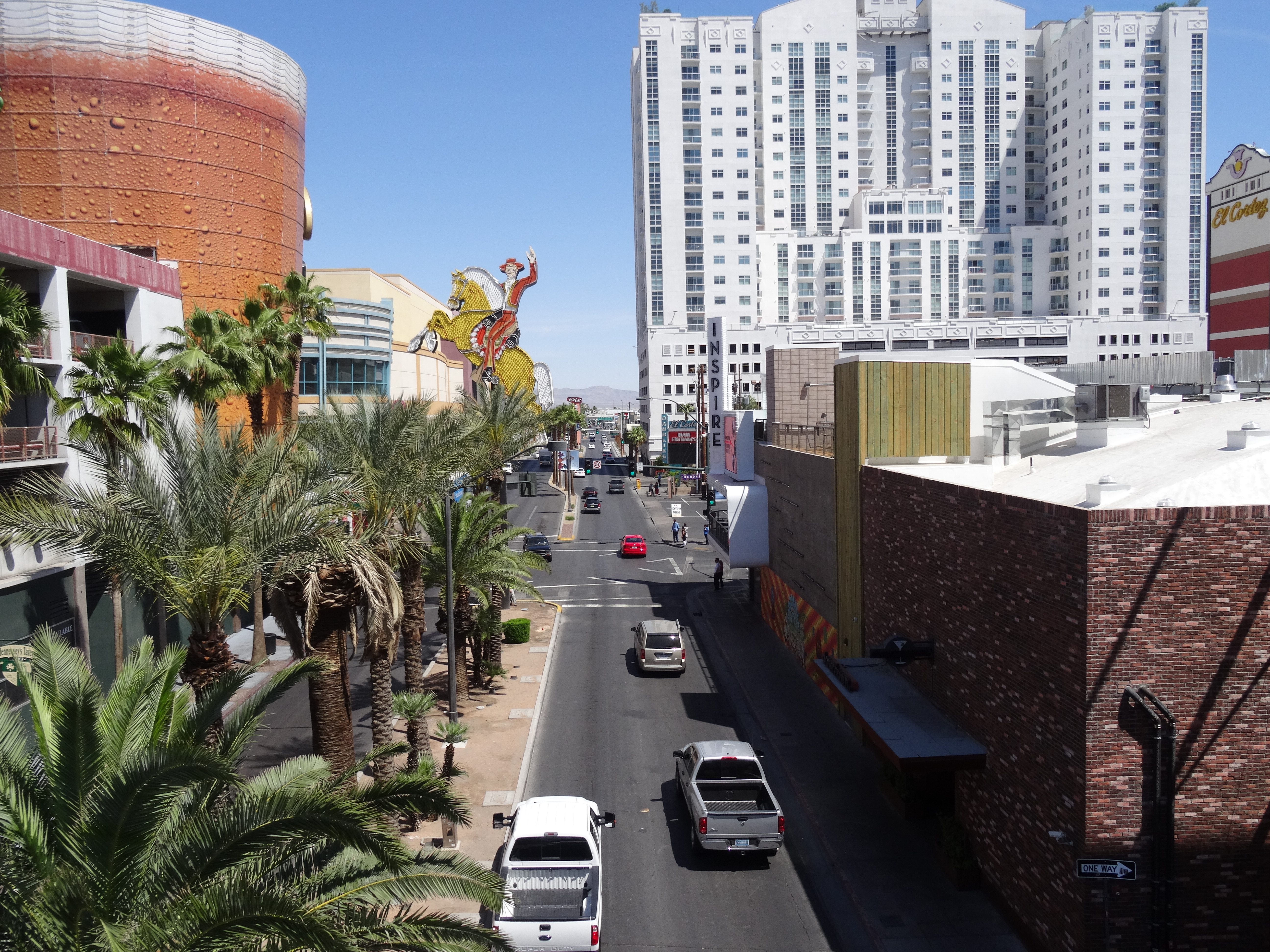 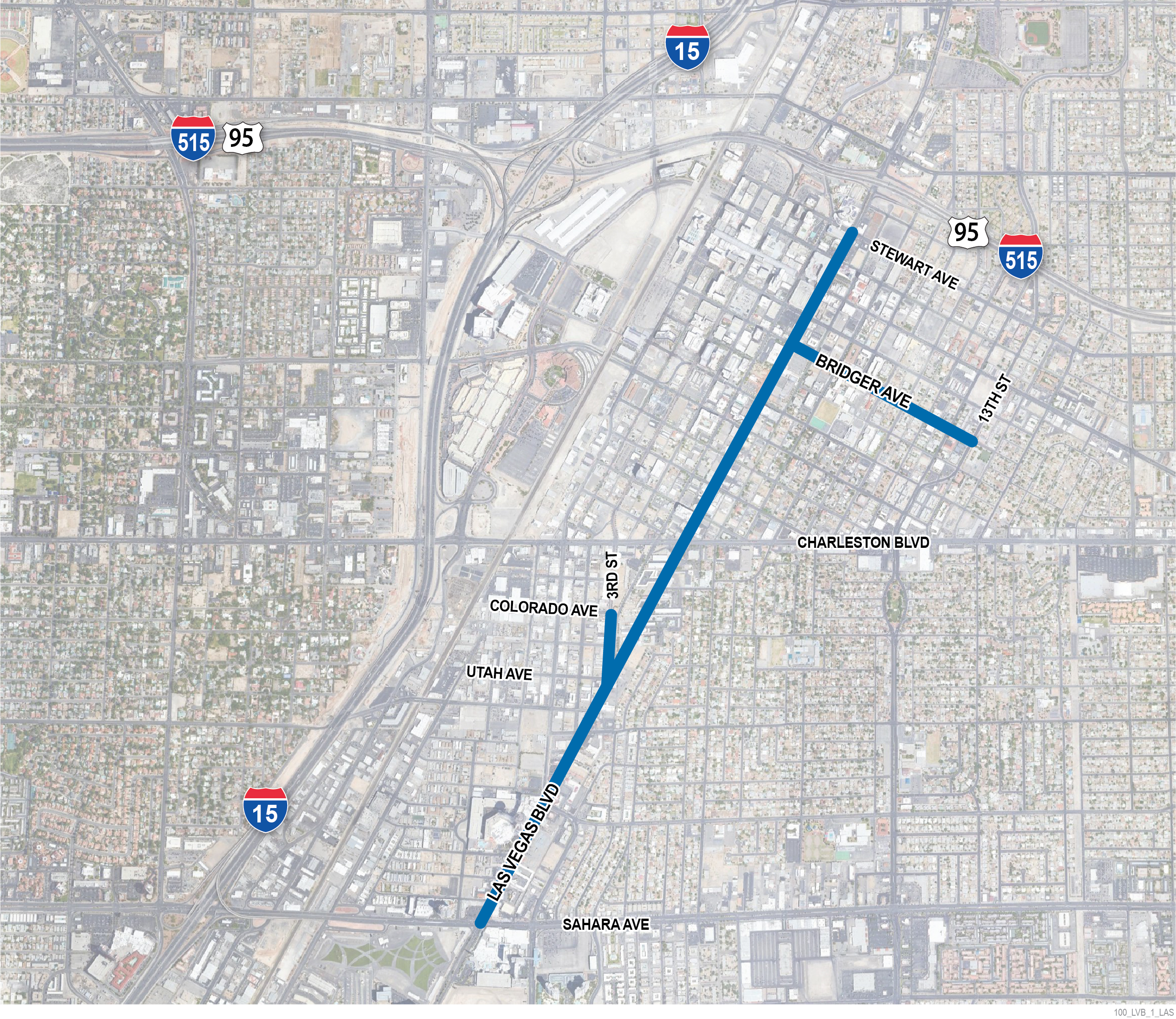 Project Limits
Las Vegas Boulevard
Sahara to Stewart
Bridger Avenue
LV Blvd to 13th
 3rd Street
Utah to Colorado
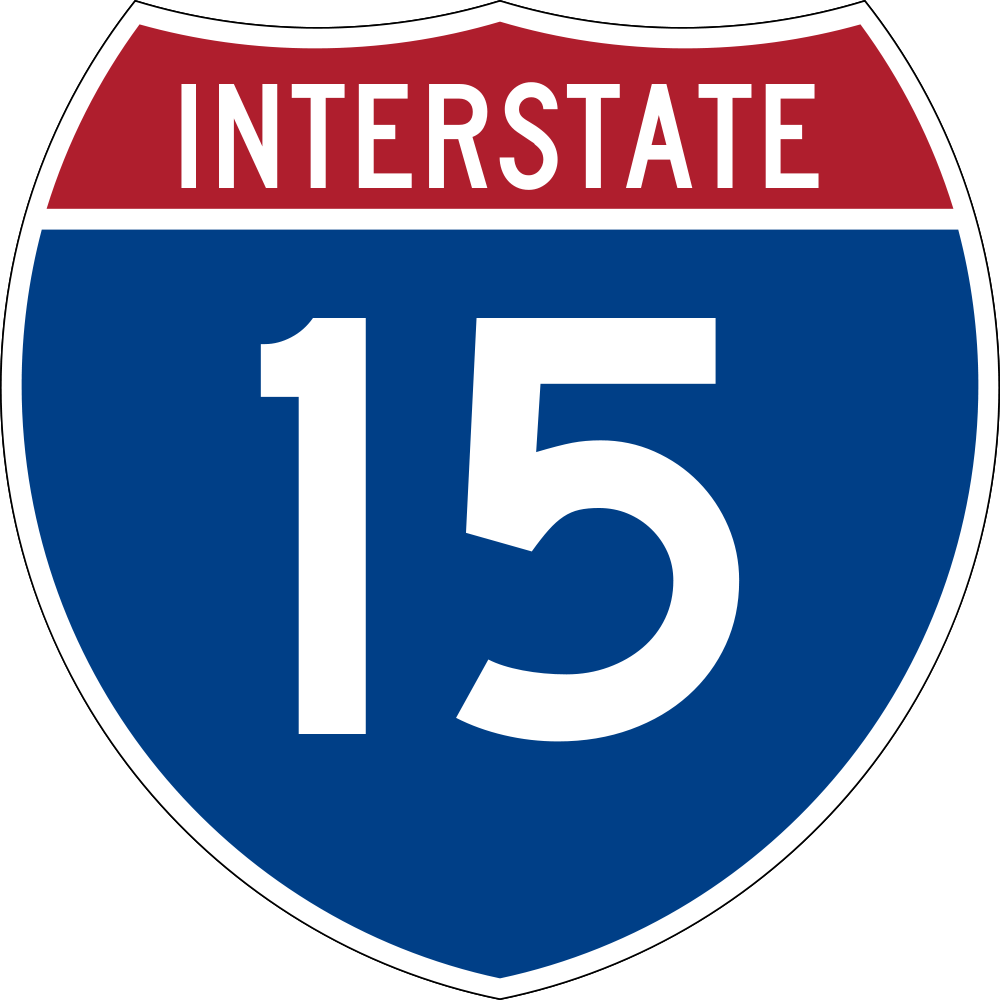 Project Overview
New pavement, curb and gutter, sidewalks 
Upgraded underground utilities 
Pedestrian and roadway amenities
Smart City Infrastructure 
Median Signage
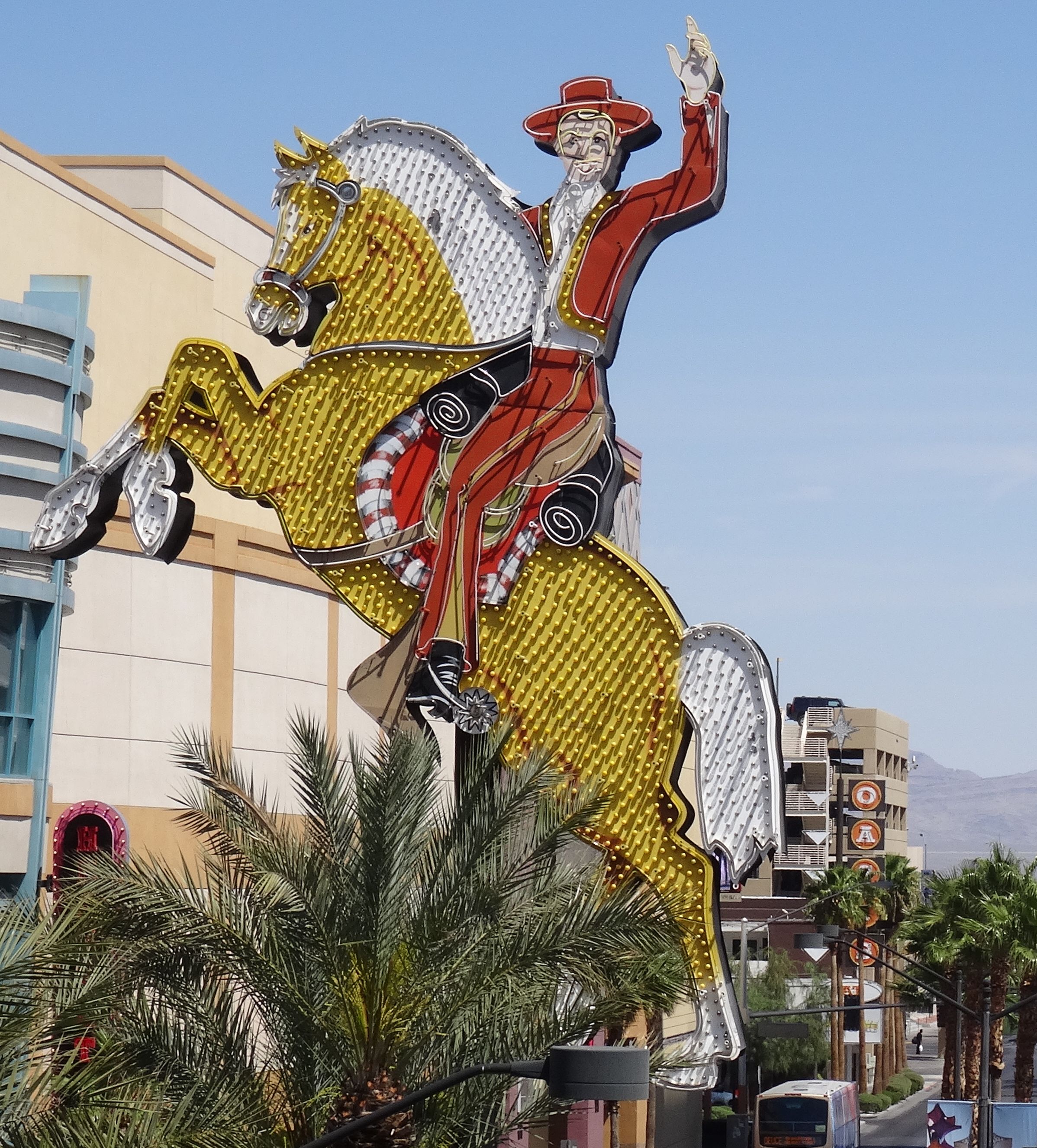 Traffic Capacity and Safety Improvements
Right Turn Pockets added at Charleston and Stewart
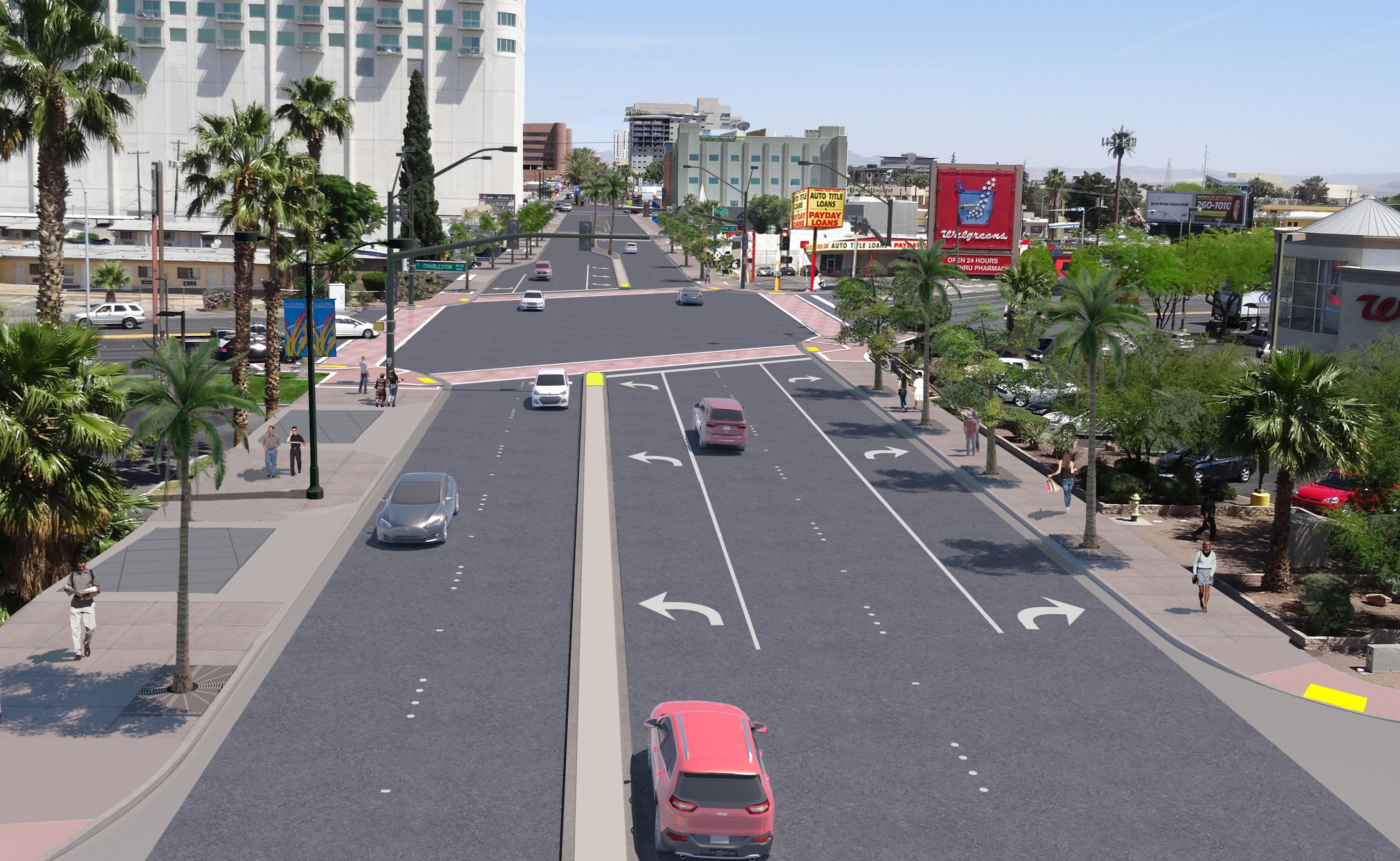 Landscape Elements
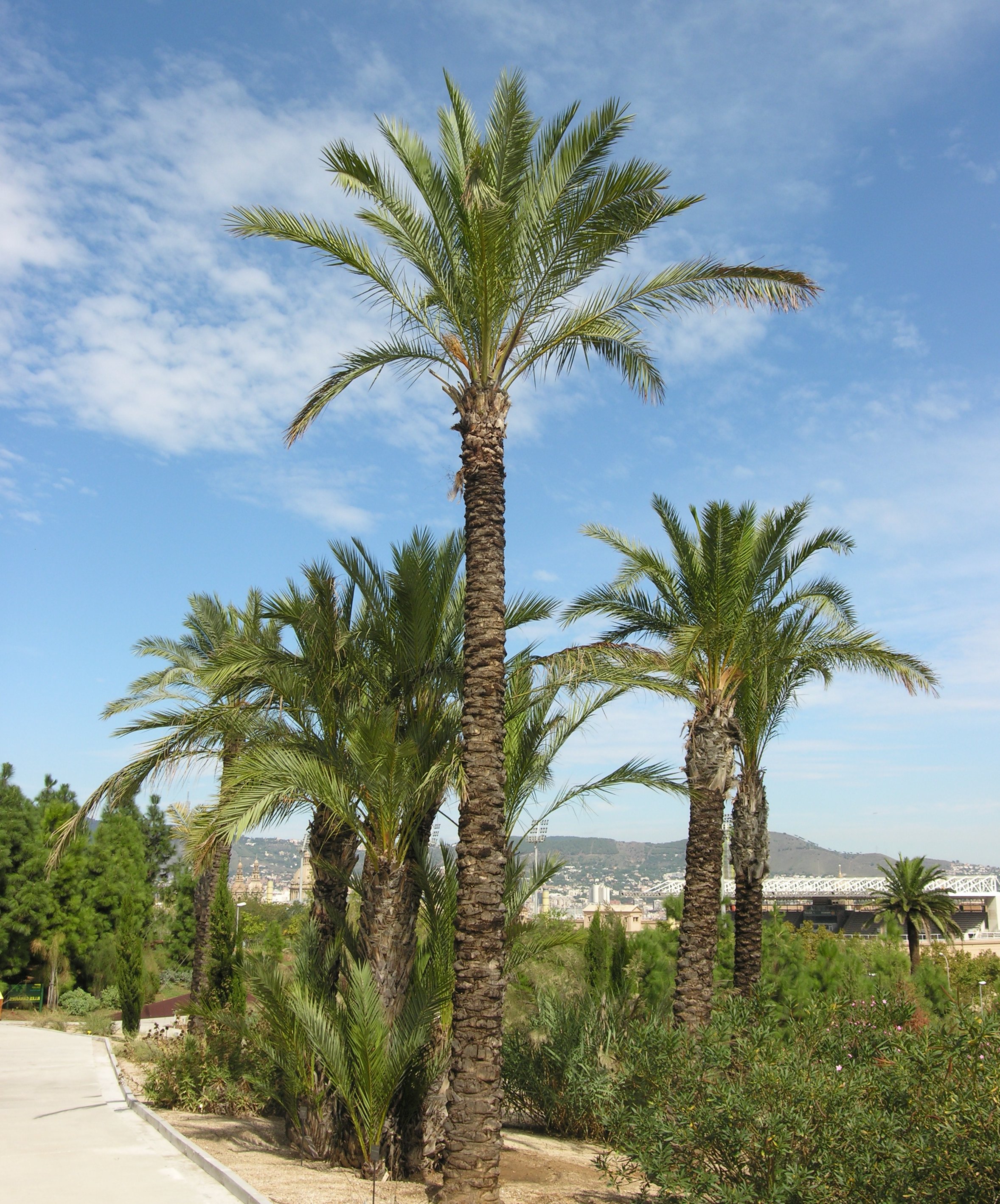 Upgraded median landscape and uplighting 
Sustainable Palm Tree farm
Incorporation of street trees
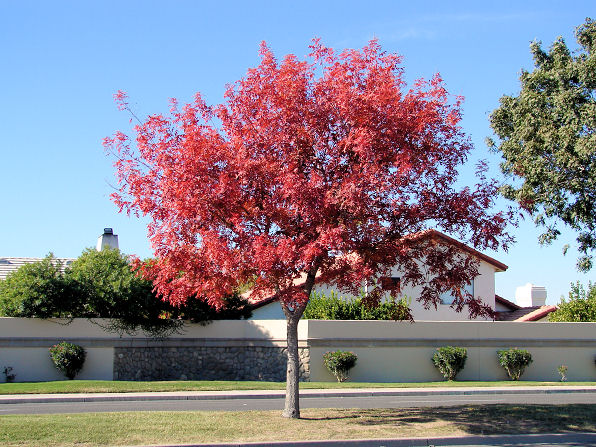 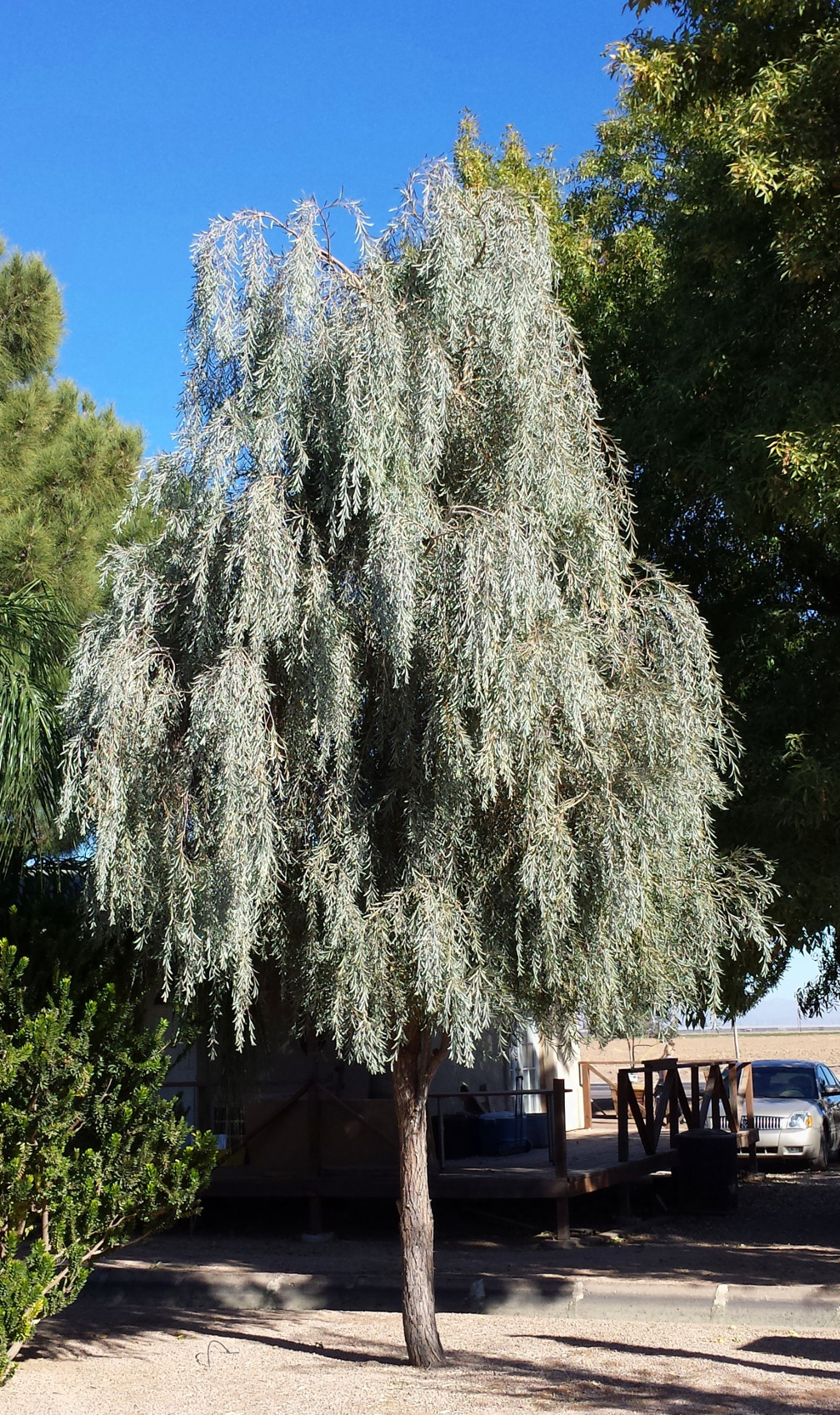 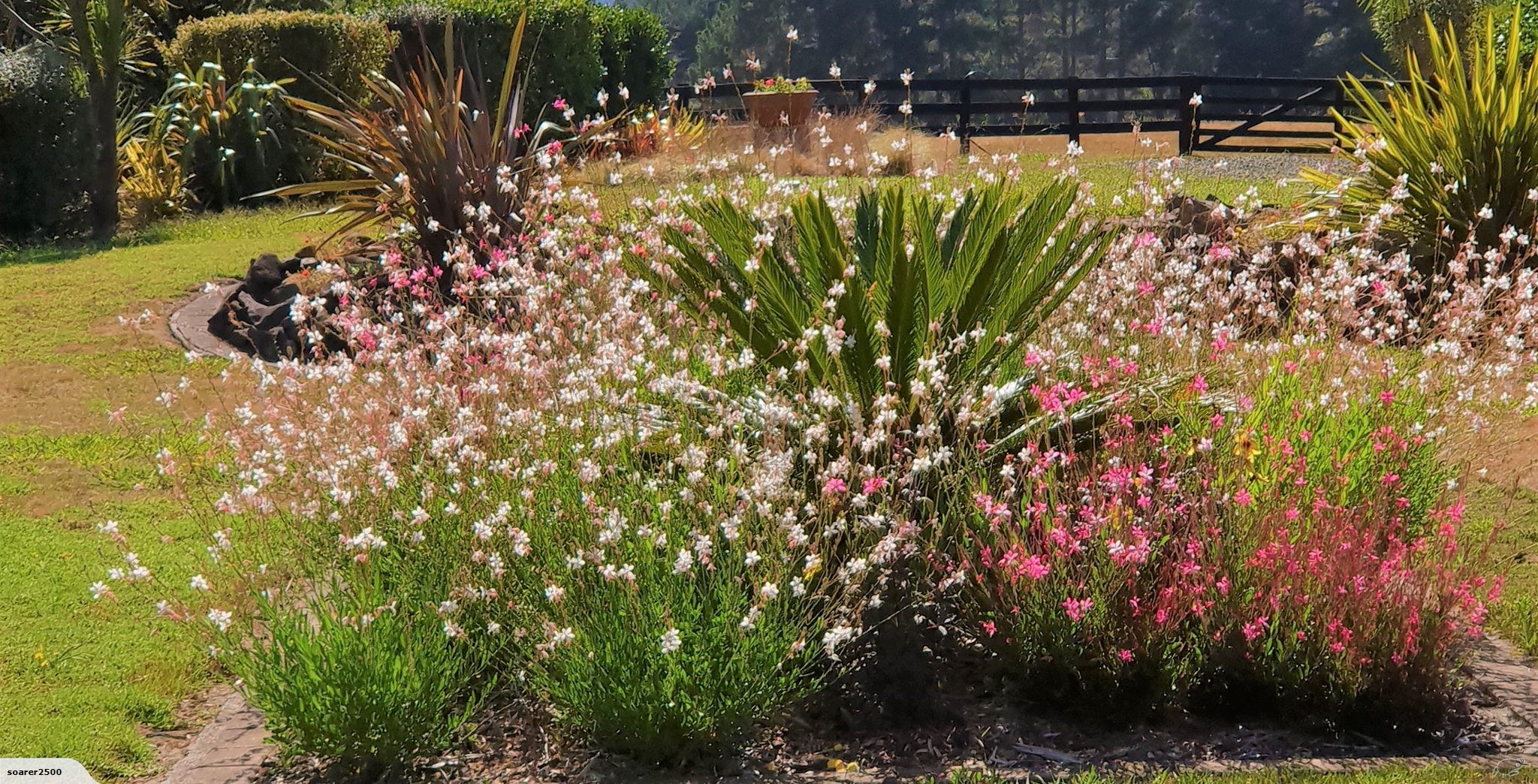 Median Island Illuminated Signage
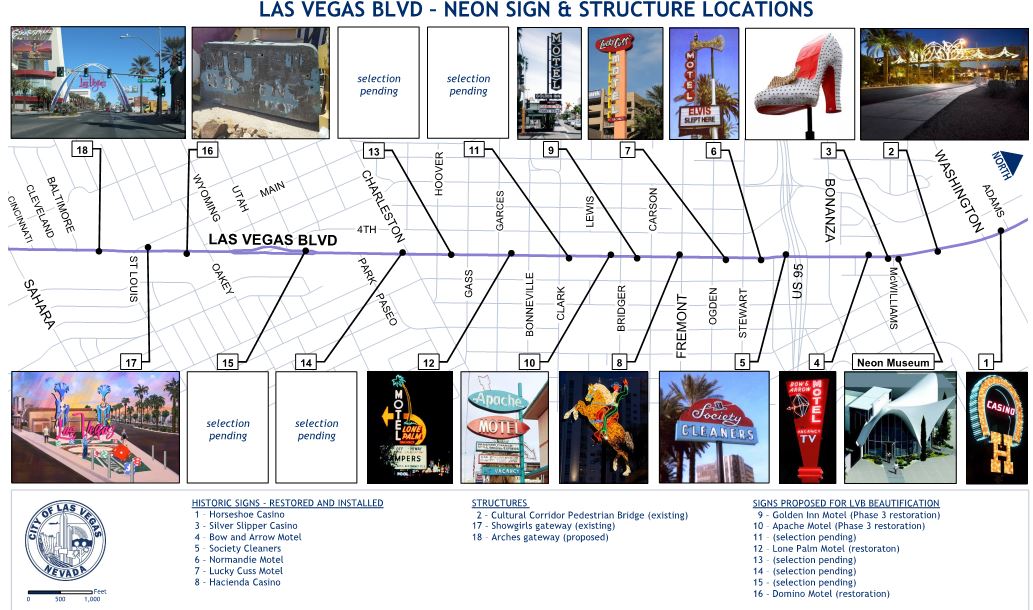 Project Team
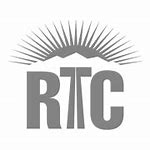 CONSTRUCTION
DESIGN
OUTREACH
LV Blvd Construction
Remove & Pave Existing Medians 
Reduce Traffic Lanes 
Create Bus Stop Access – Temp Lighting Set Up
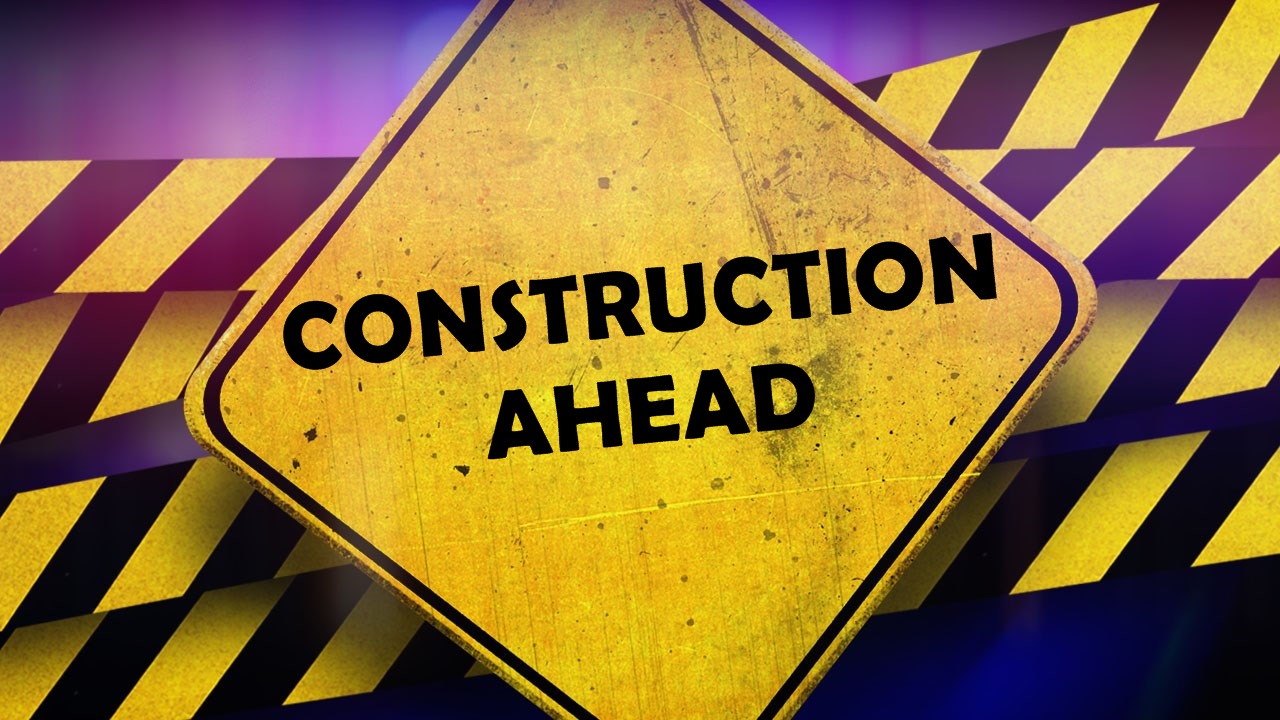 LV Blvd Improvements
Multiple Work Headings with Underground Utilities

Water Line Install - (2.5 miles)
Sewer Line Install – (1.2 miles)
Storm Drain Install – (3.2 miles)
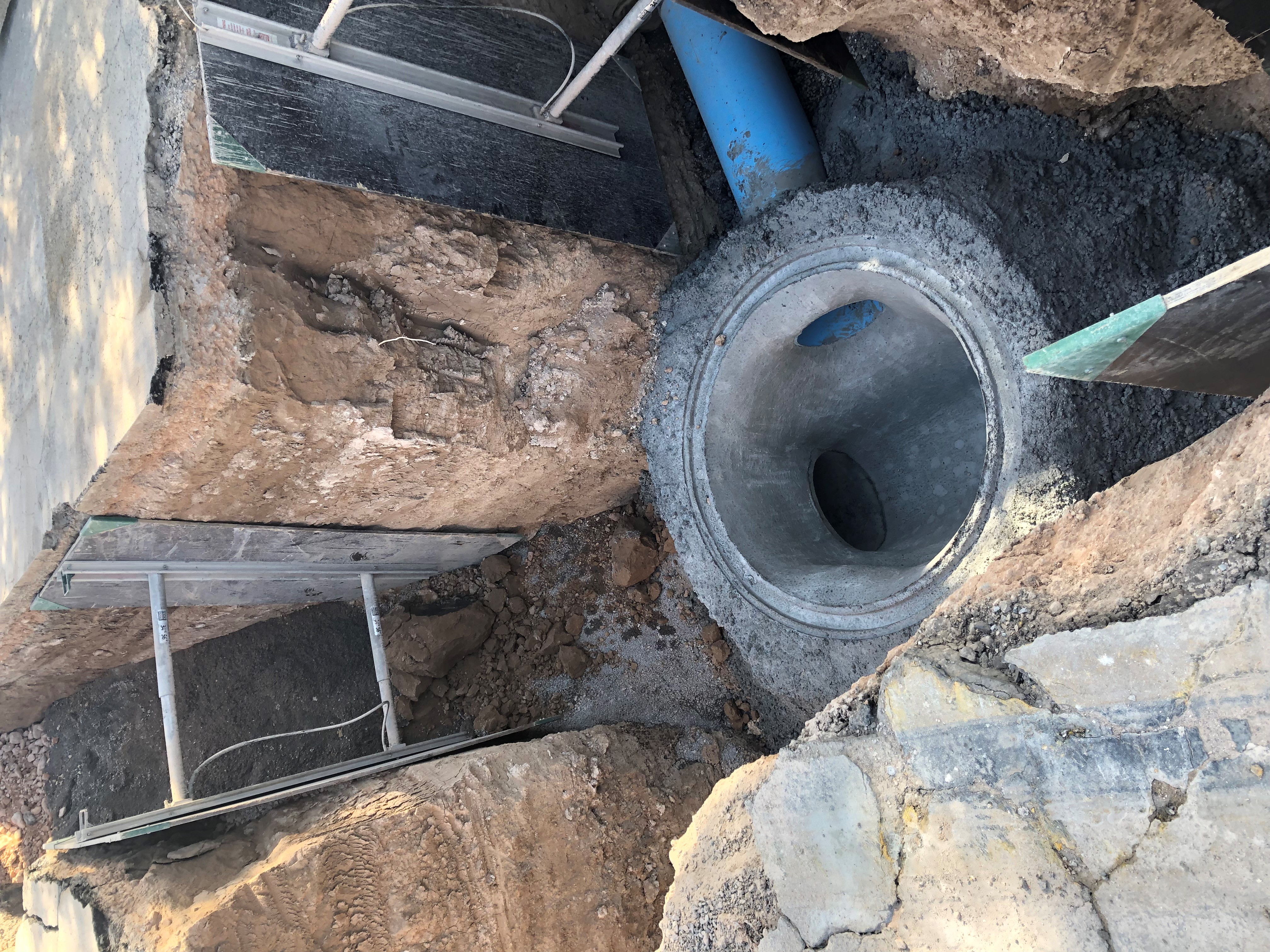 LV Blvd Improvements
22 Traffic Signals
155 New Streetlights
33 Miles of Conduit 
557 Trees (New & Replant)
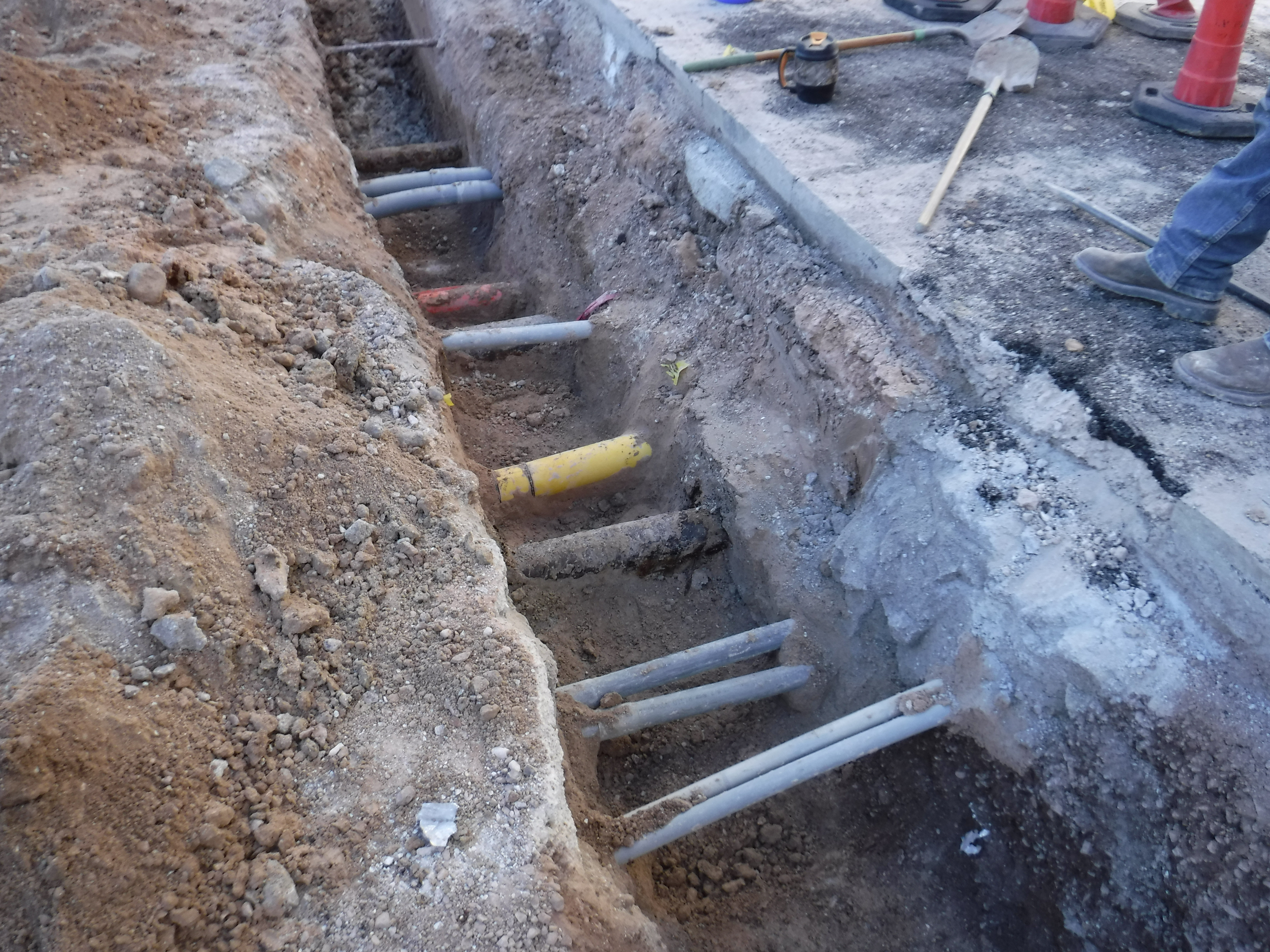 LV Blvd Construction Schedule
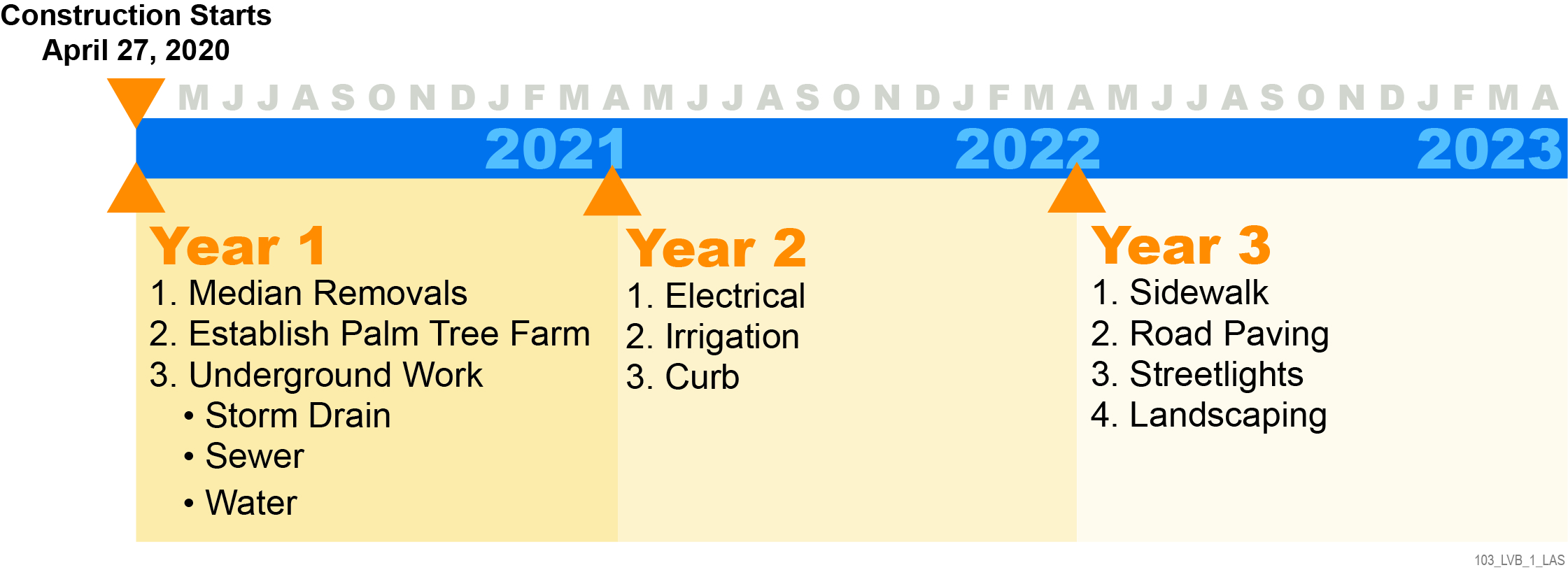 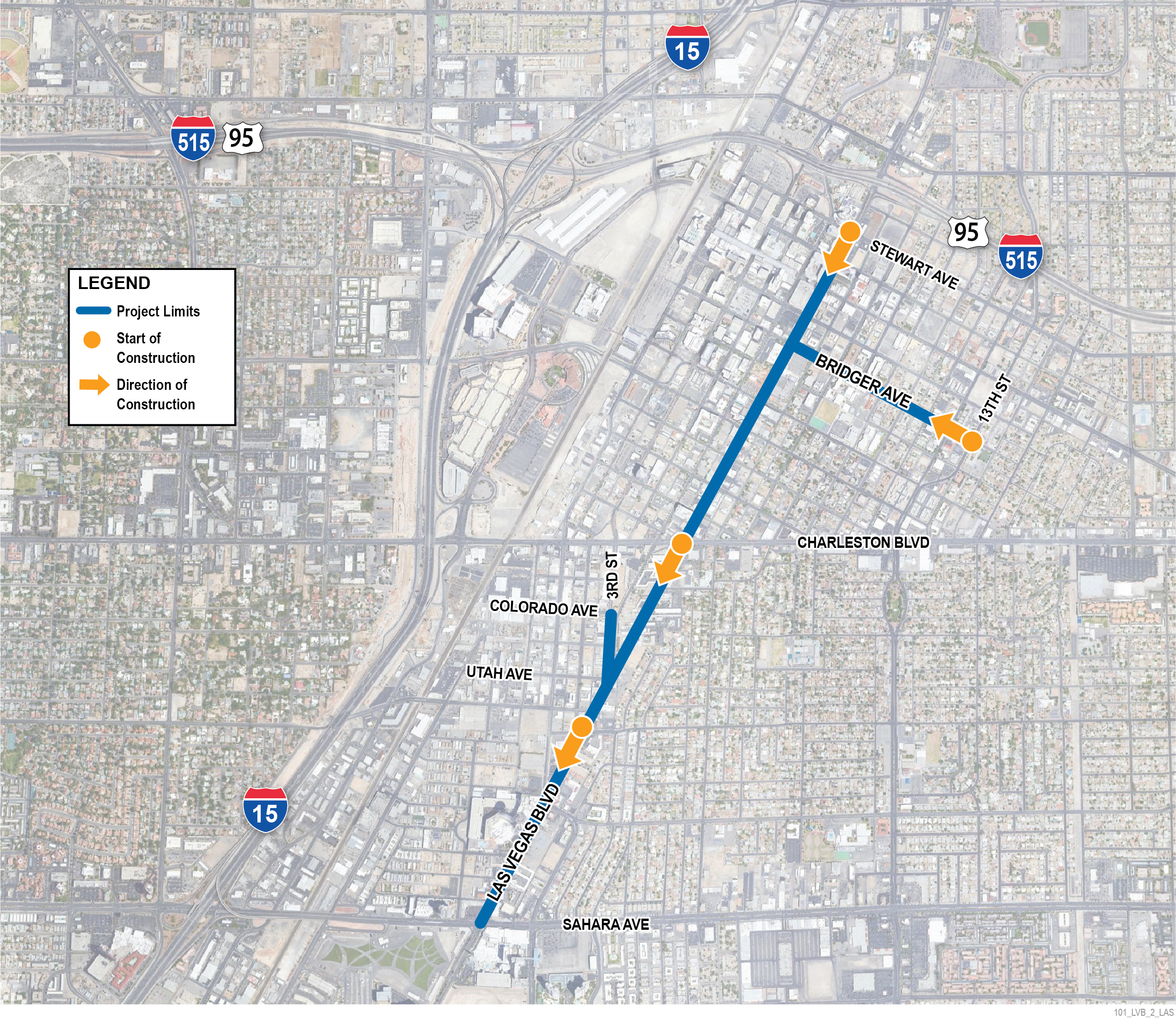 Starting April 27
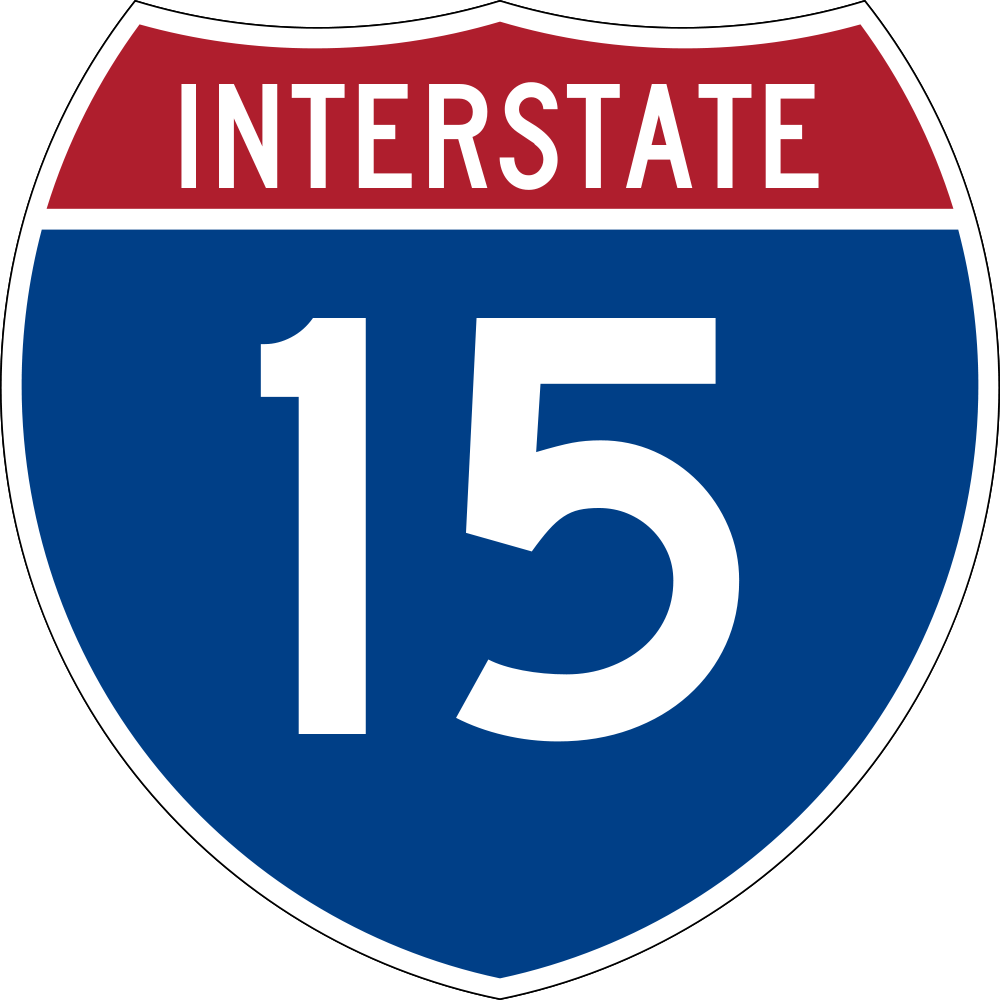 Work Hours
Monday-Friday
6am-4pm
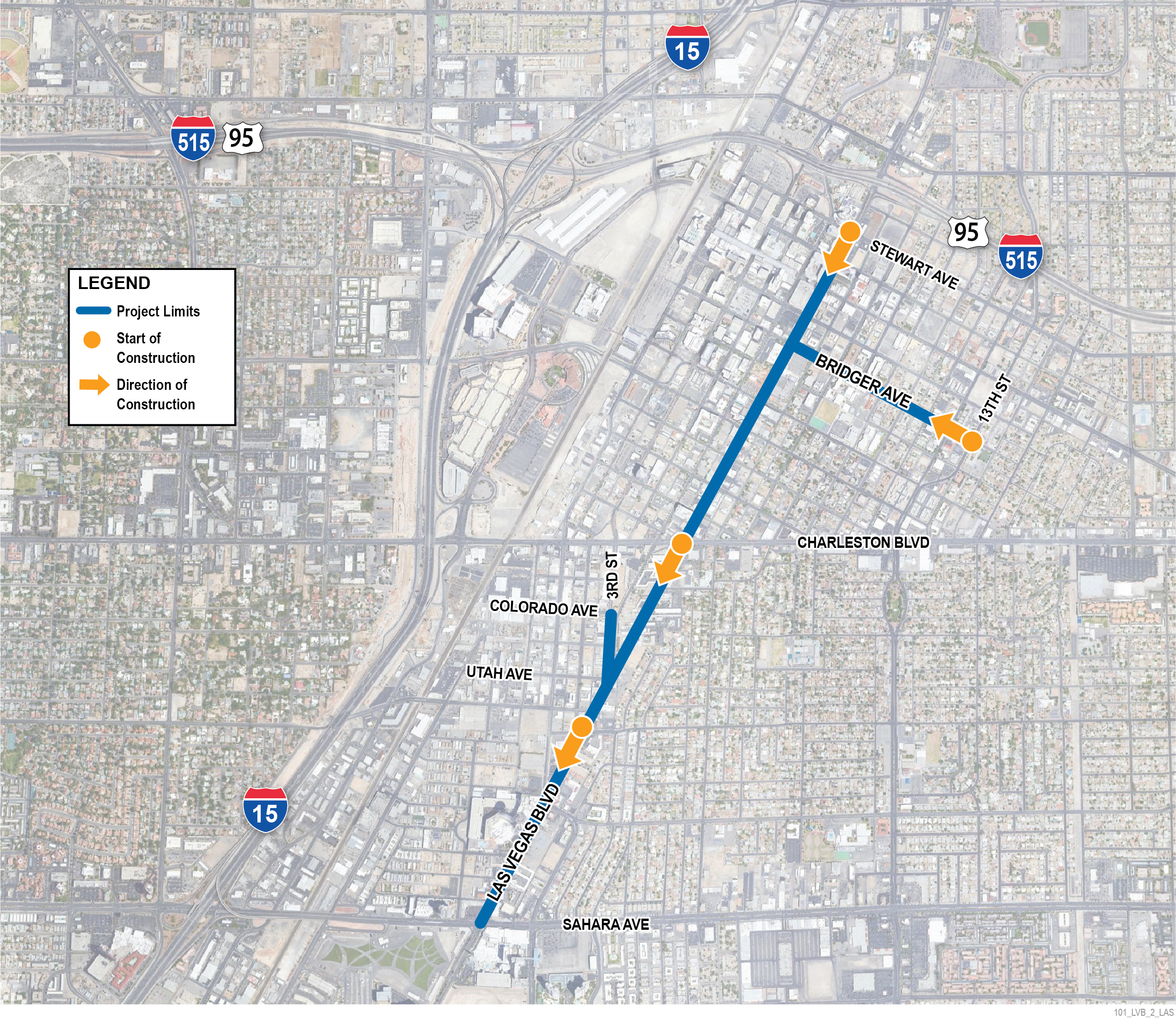 Bridger Avenue Traffic Control
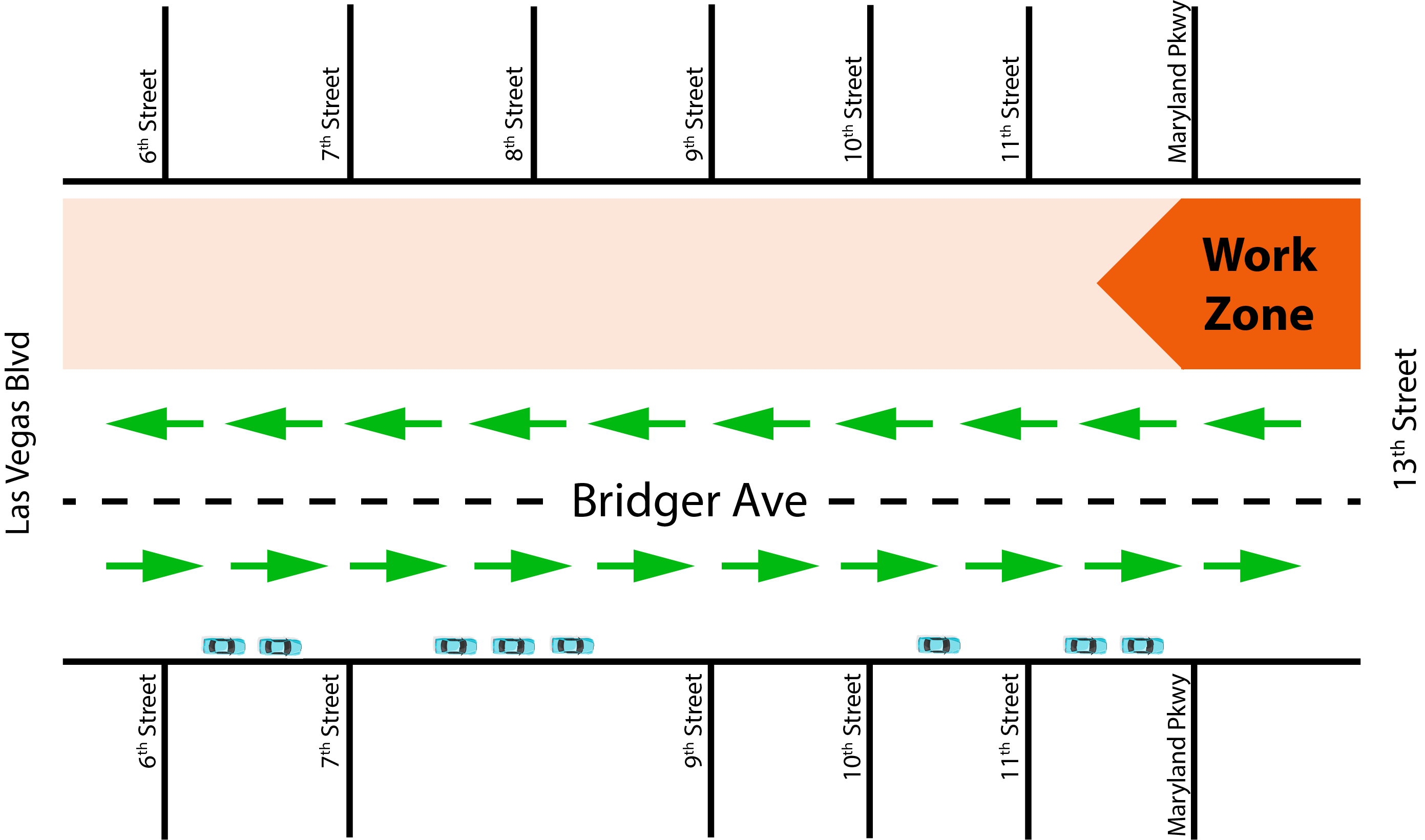 One lane in each direction

All construction on north side of street

Work to start at 13th Street and move west

No on-street parking on north side of street
Approximate Duration: 6 months
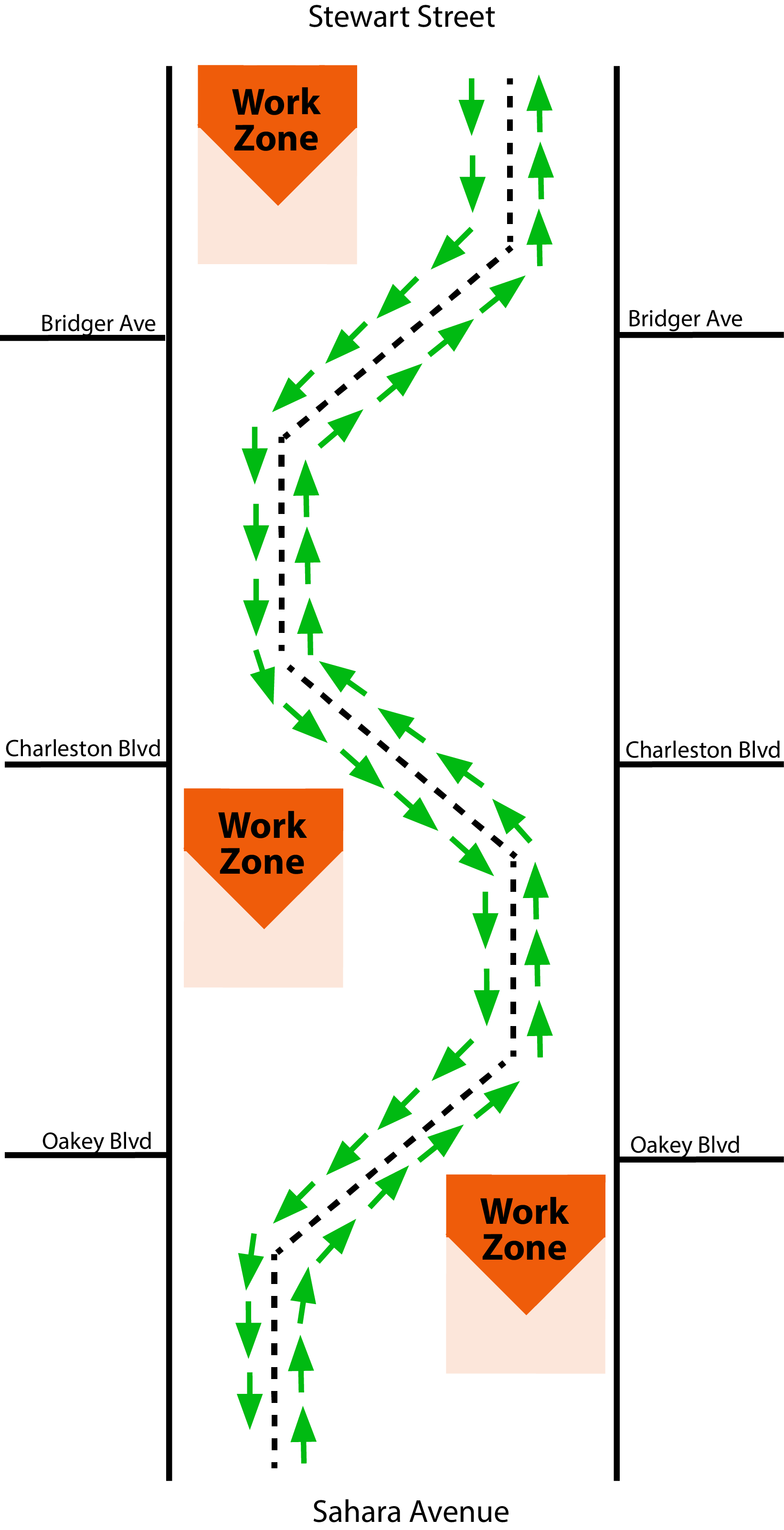 LV Blvd Traffic Control
Work to start in three locations and move south

One lane in each direction with turn lanes at major intersections

Traffic control set-up changes as work progresses, one lane in each direction always maintained

Business access maintained
Fremont St Looking North
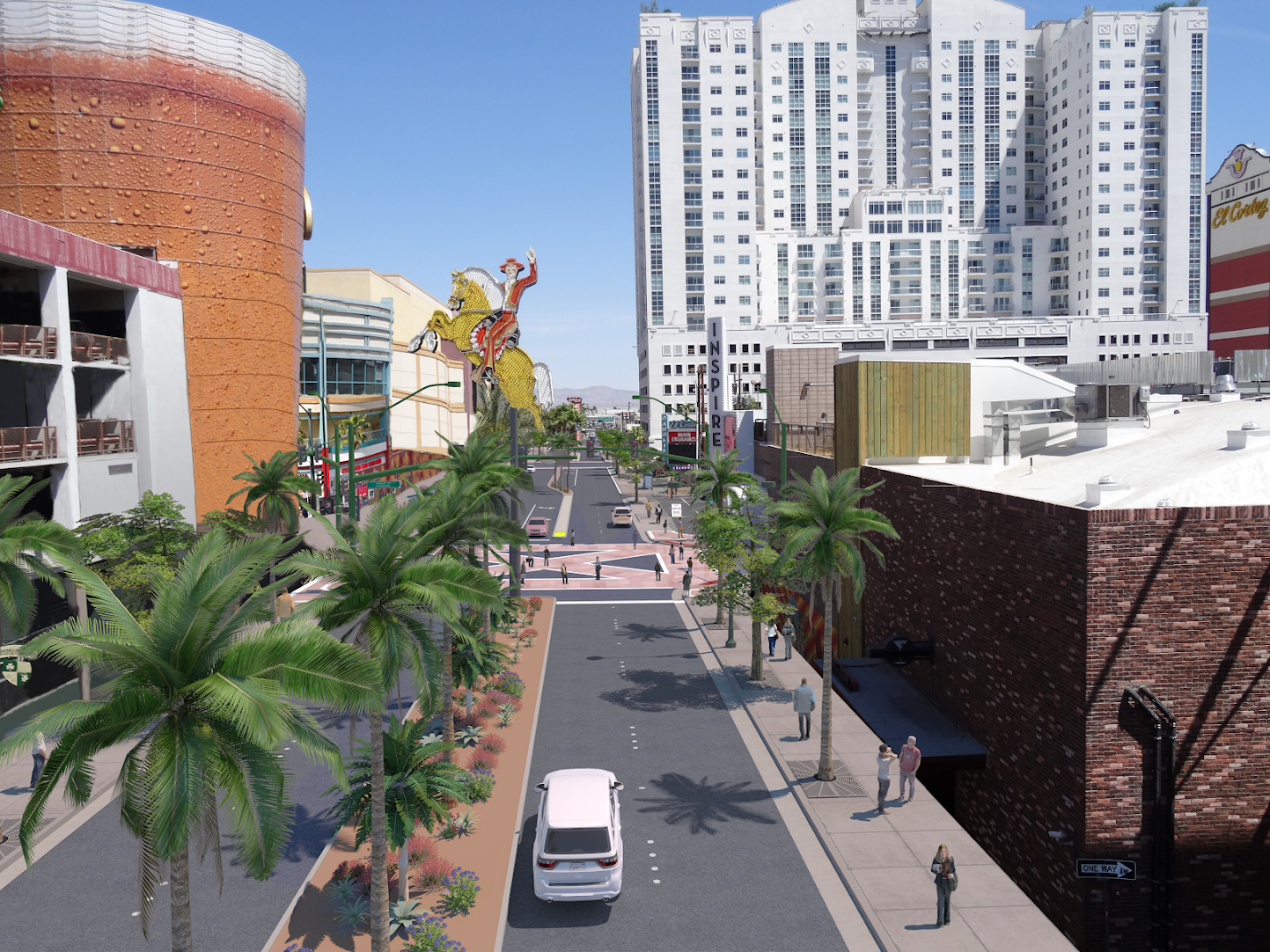 Gass Ave Looking North
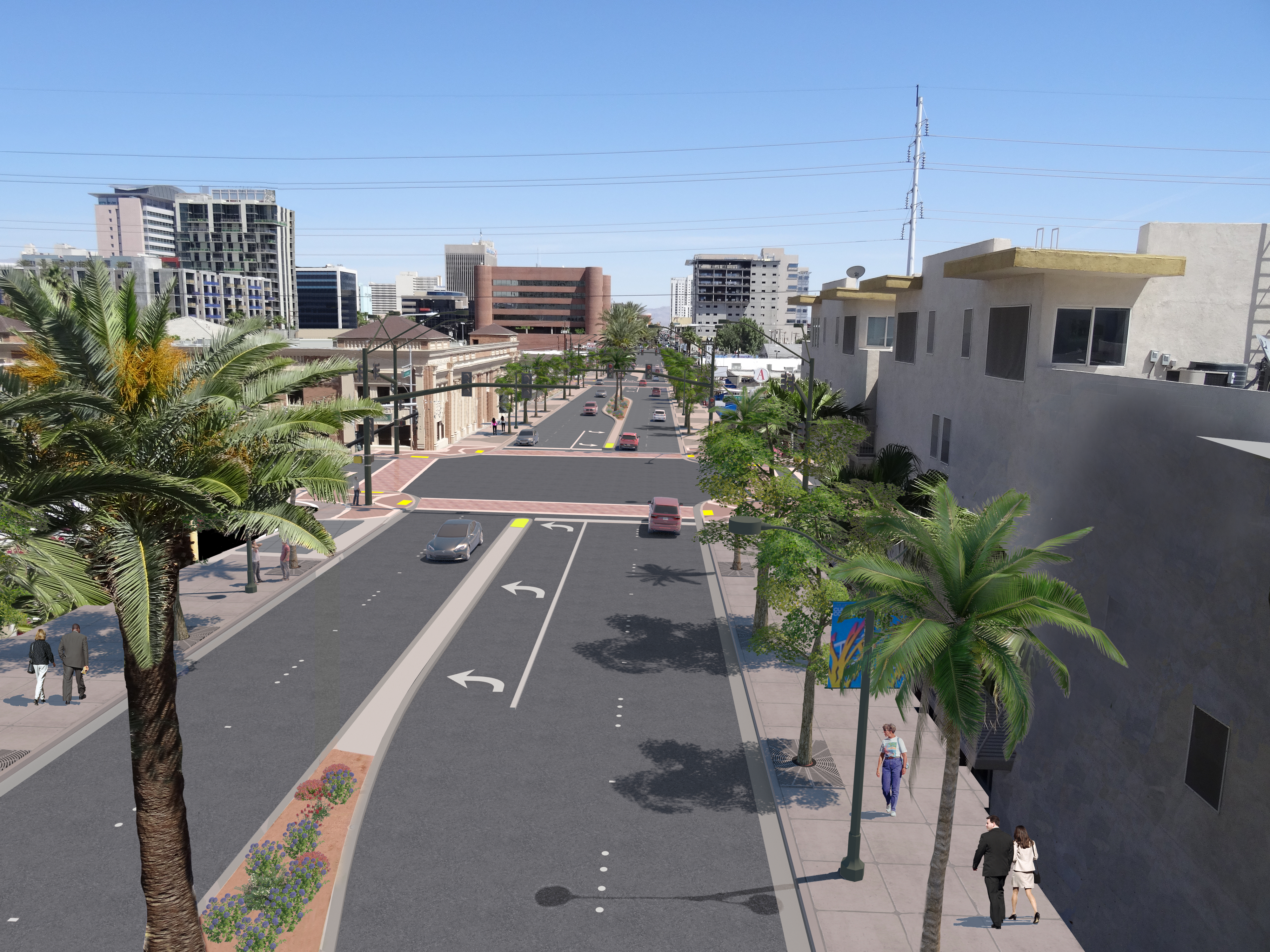 LV Blvd Gateway Arches
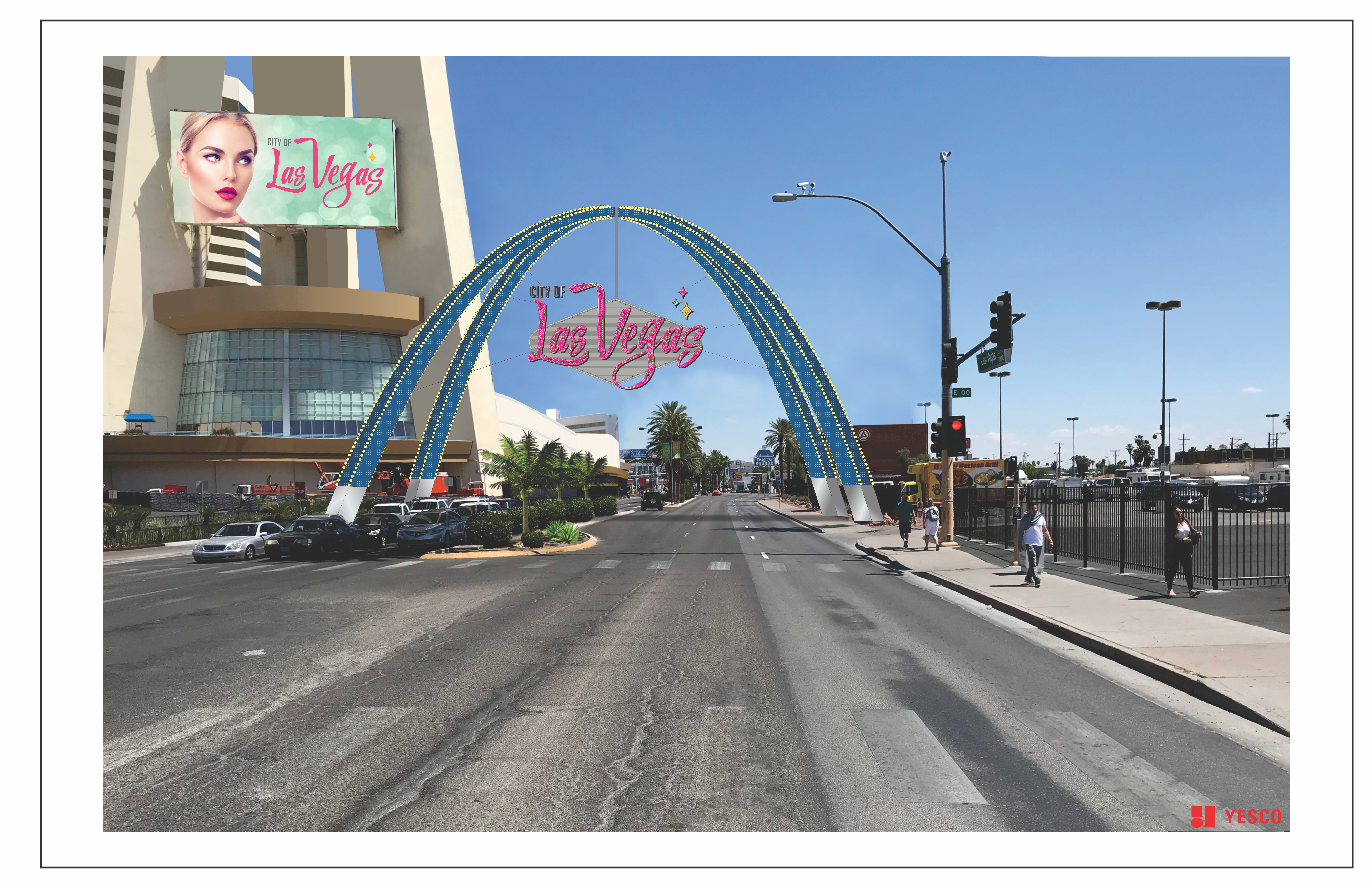 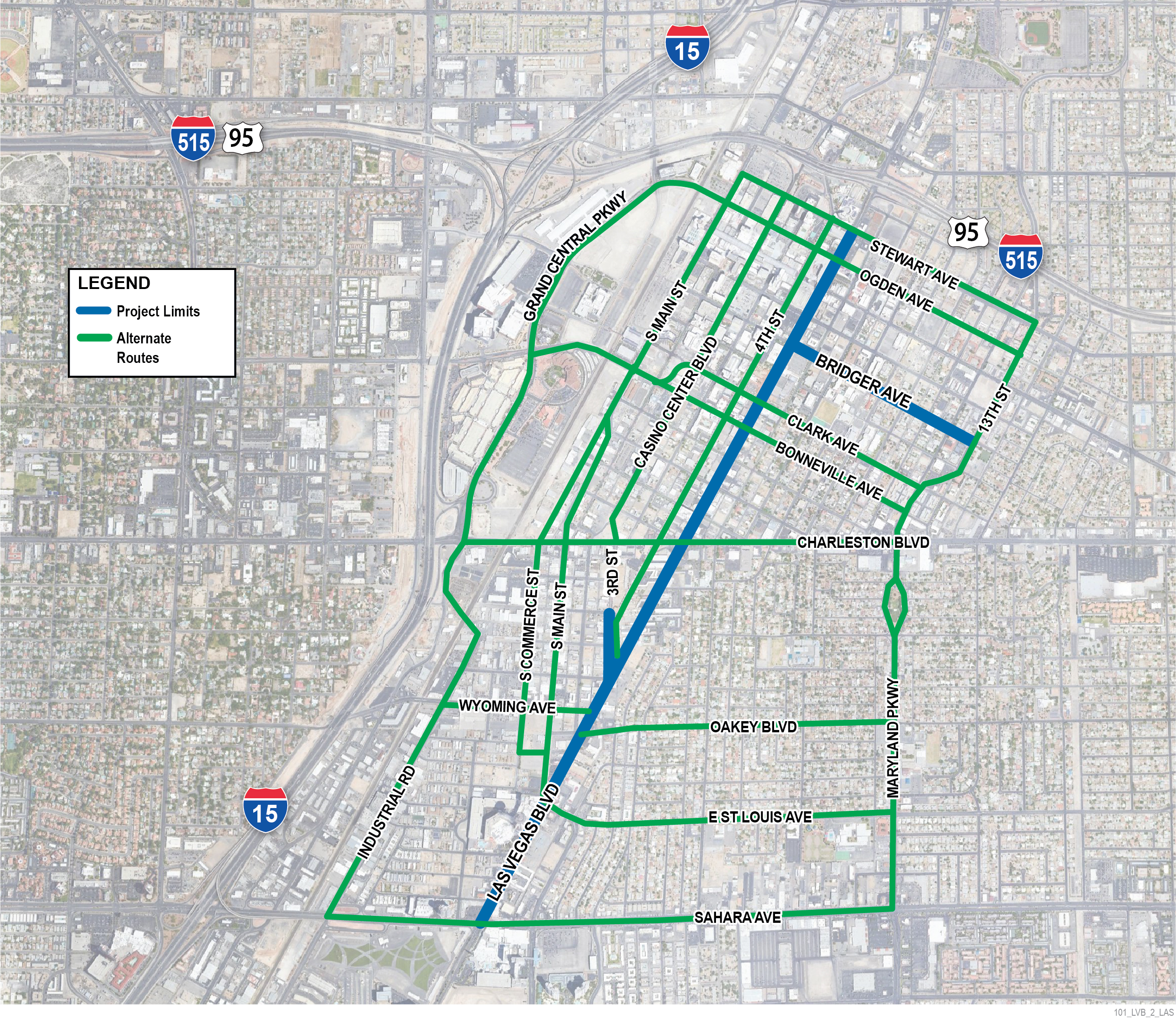 Alternate Routes
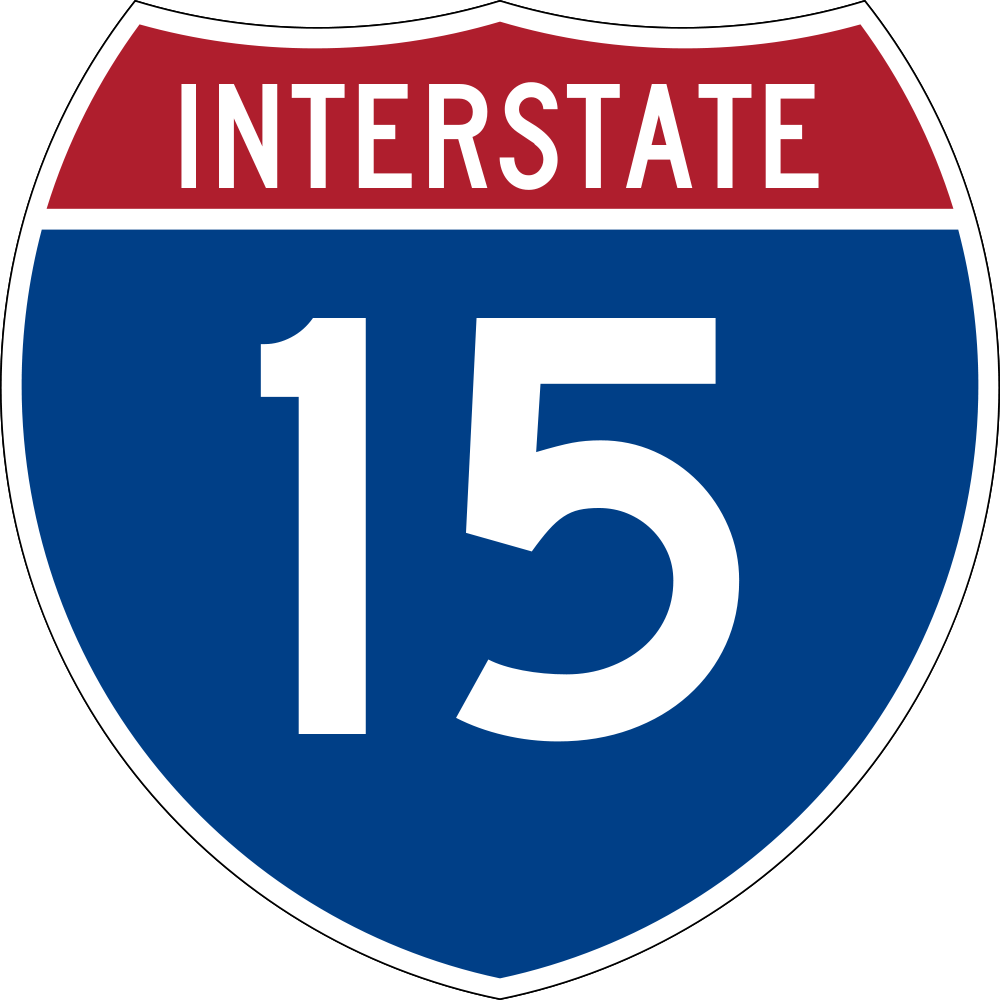 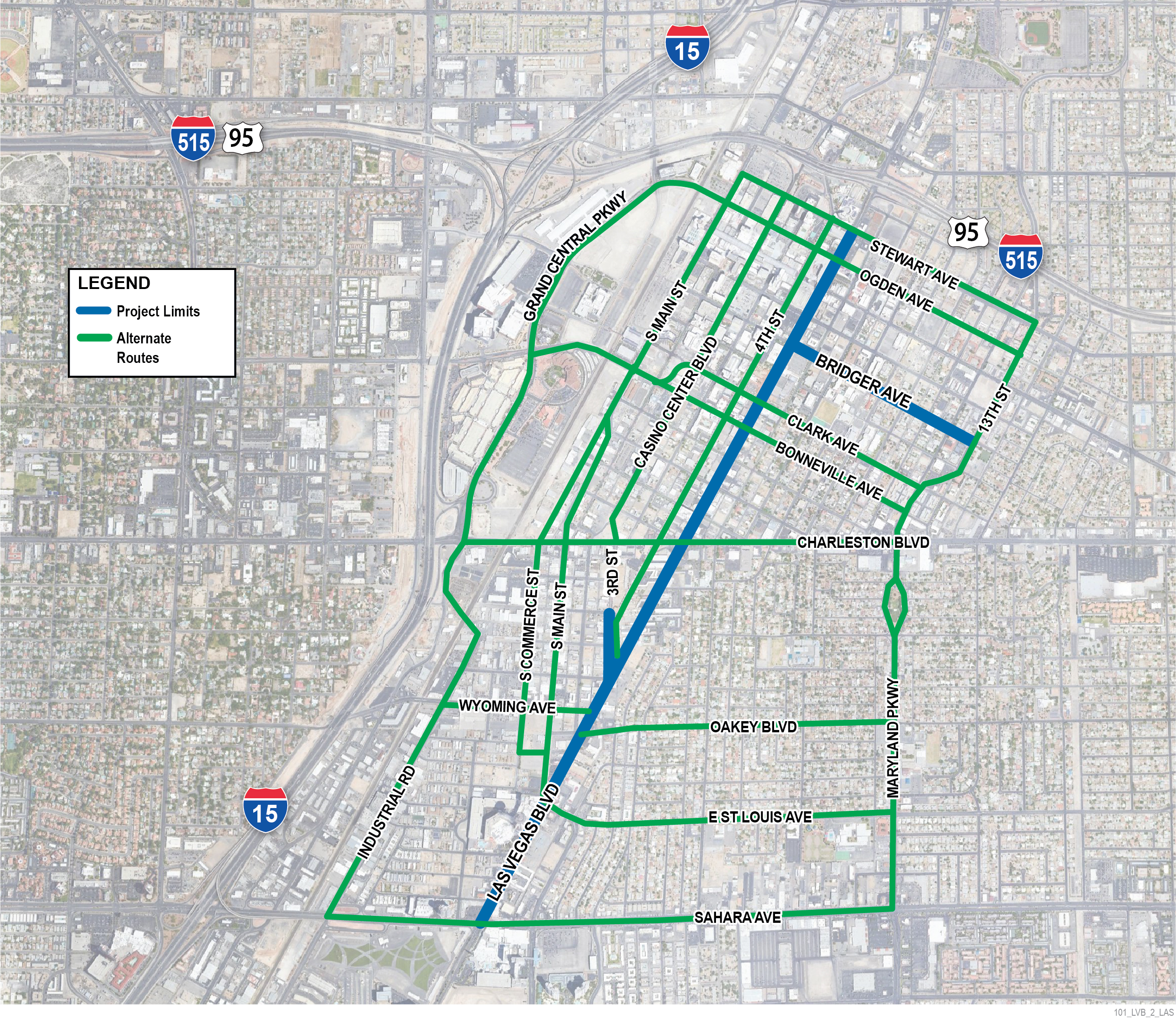 Communication
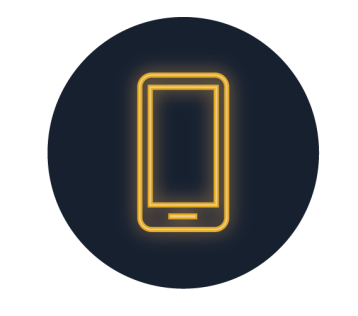 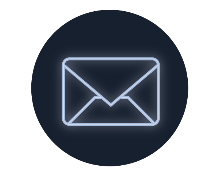 Debi Bohnet
Project Public Outreach 
debi.bohnet@jacobs.com
Email
LVBInfo@lasvegaspaving.com
QUESTIONS…
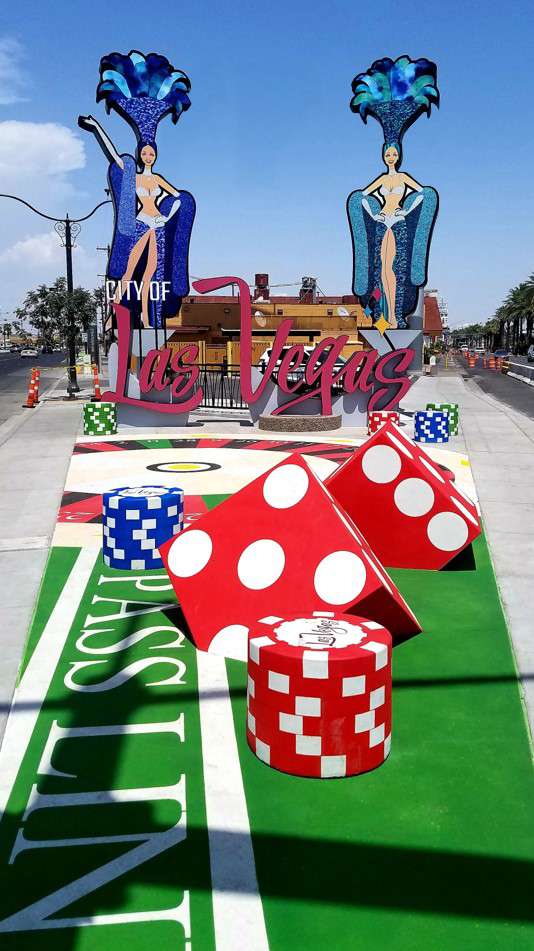